Польща і Білорусь
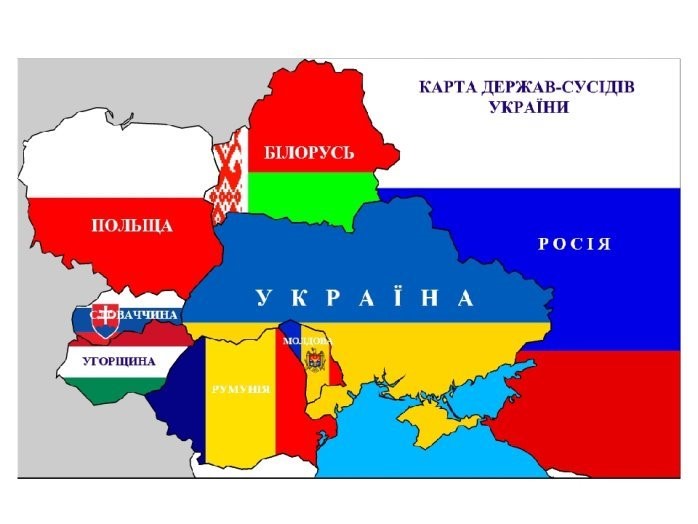 Бартош Є. М.
Формування території
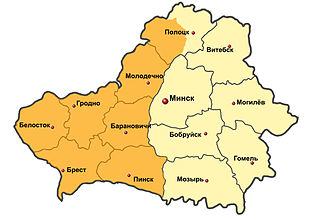 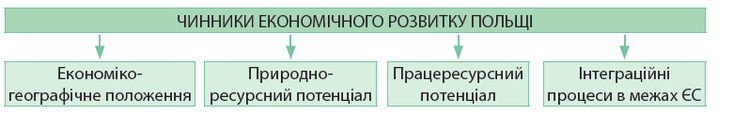 Обидві переважно рівнинні, але в Польщі все таки є Карпати …
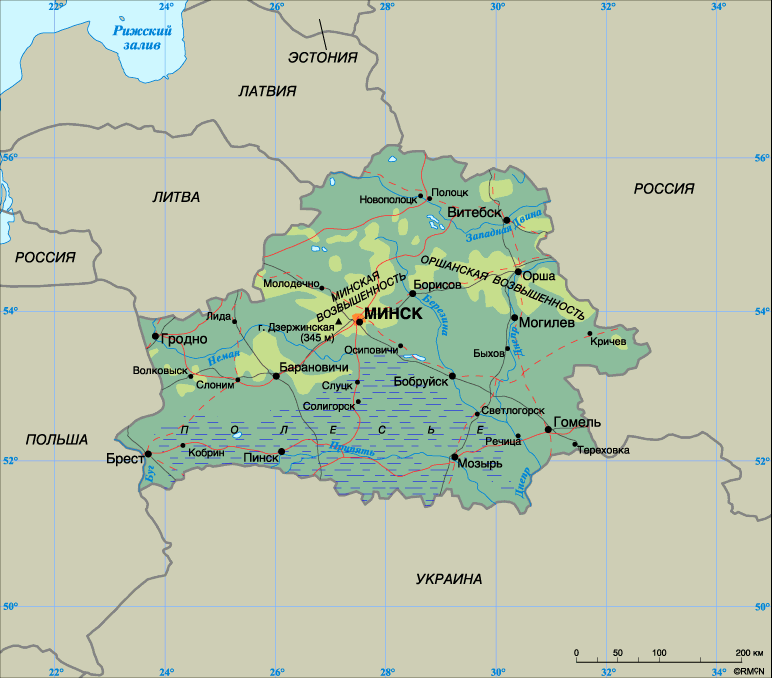 Адміністративний устрійвоєводства                        області
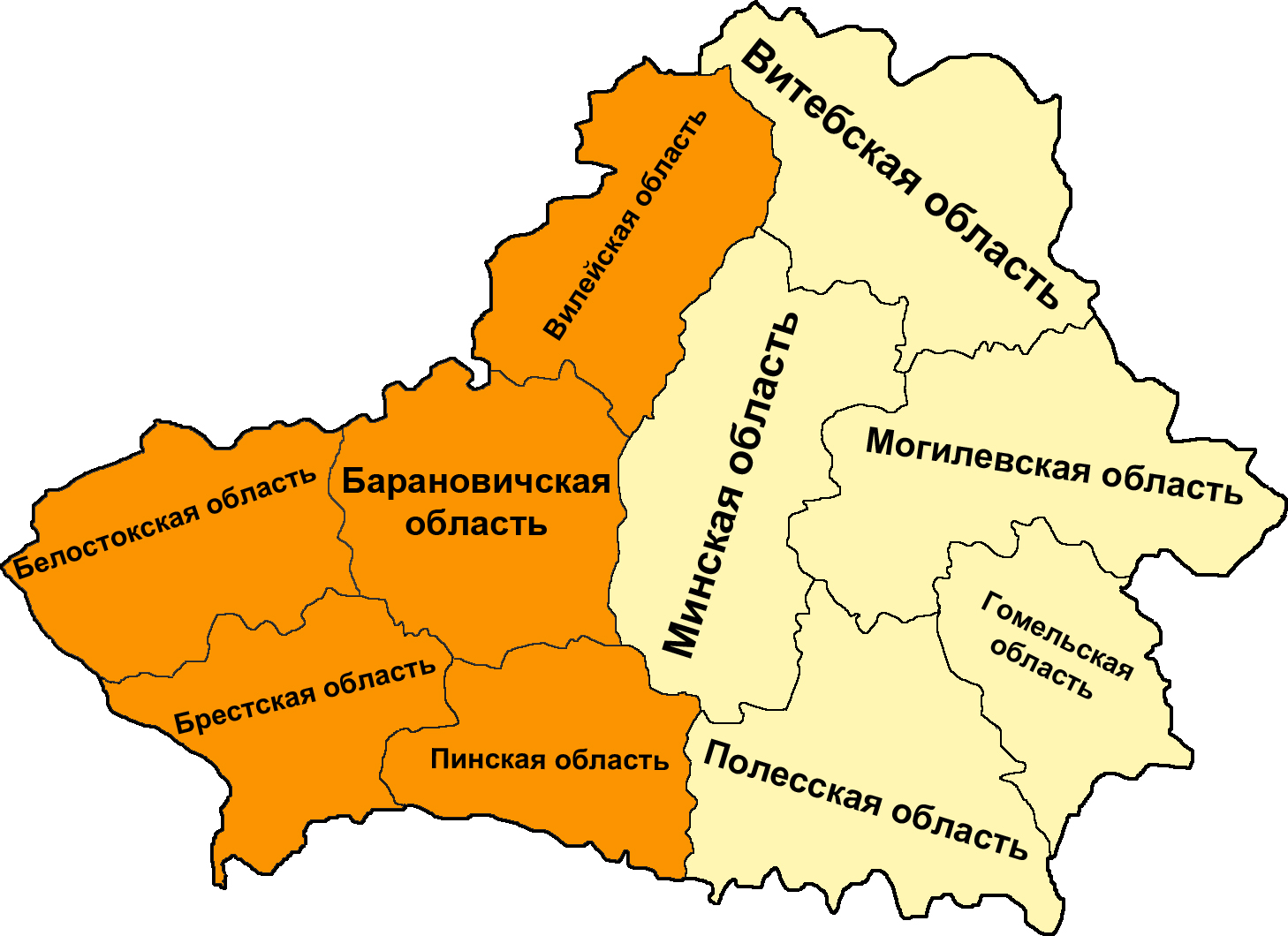 Польща                         Білорусь
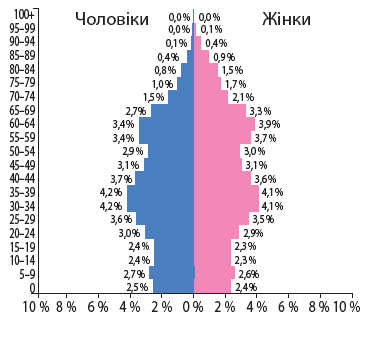 Польща                         Білорусь
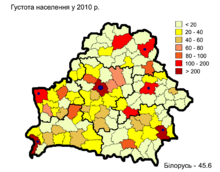 Польща                         Білорусь
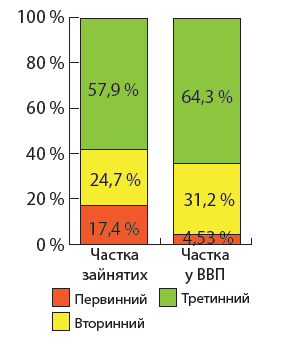 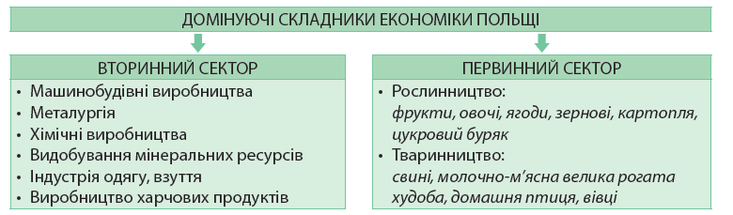 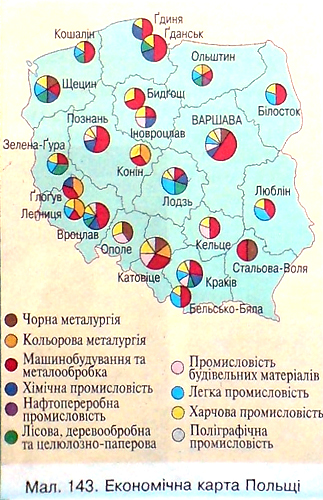 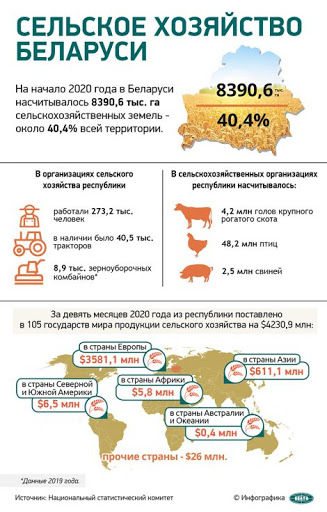 Спеціалізація аграрного секторуПольща             Білорусь
Вугільна промисловість Польщі
Польська металургія
Нафтопереробні заводи  Гданськ                          Мозирь
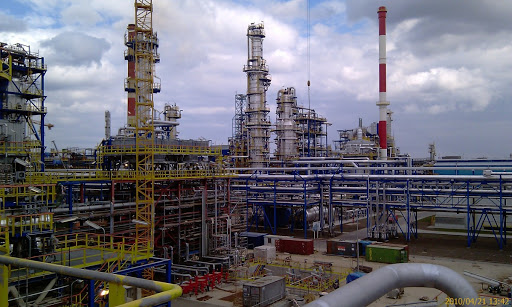 МашинобудуванняПольща                         Білорусь
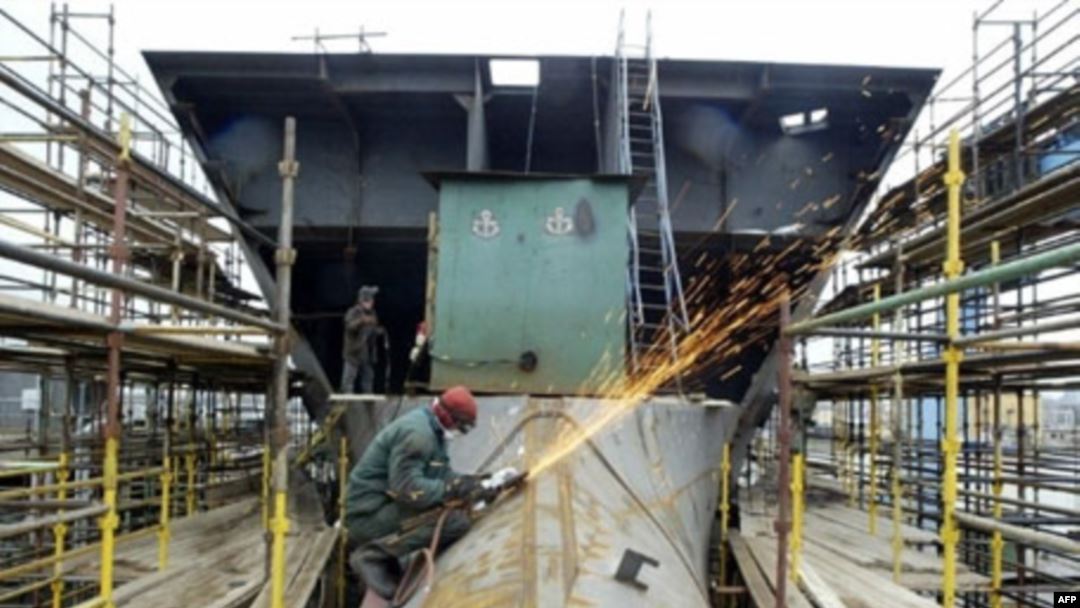 Білорусь – виробник тракторів
Зовнішні економічні зв’язки Польща                      Білорусь
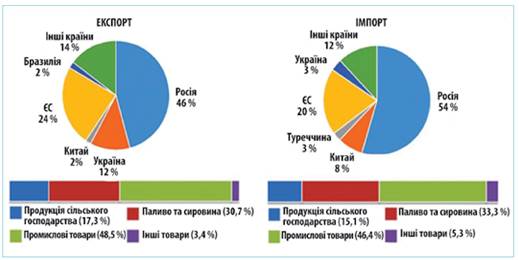 Домашнє завдання:
Опрацювати § 18-19, порівняти країни (за бажанням!)